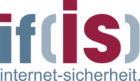 Ohne IT-Sicherheit gelingt keine nachhaltige Digitalisierung
Prof. Dr. Norbert Pohlmann
Sebastian Barchnicki
Beispiele
für Erfolg
Innovationstransfer – Erfolgsfaktor in der Digitalisierung
Beispiele für Erfolgsfaktoren und Herausforderungen für Innovationen in der digitalen Transformation:
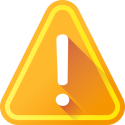 Zusammenarbeit zwischen Forschungsinstituten und Industrie
Betreuung von wissenschaftlichen Arbeiten durch die Industrie
Cyber-Security Stiftungsprofessur als nachhaltige Förderung von Wissen und Nachwuchs in der Region
Unterstützung und Umsetzung von Gründungsvorhaben
Förderung innovativer Ideen in Richtung Marktreife
Starke Vernetzung zwischen Ministerien, Hochschulen und Unternehmen
z.B. “Runder Tisch IT-Sicherheit NRW”
Erarbeiten gemeinsamer Ziele und Strategien
Begeisterung junger Menschen für das Thema
“War for Talents”
“Digitale Transformation”
“Förderung und Kauf”
Wissenstransfer
Nachwuchsförderung
Gründungen
Netzwerk
Herausforderungen
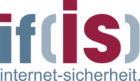 Zusammenarbeit als entscheidender Faktor für die Zukunft der Region
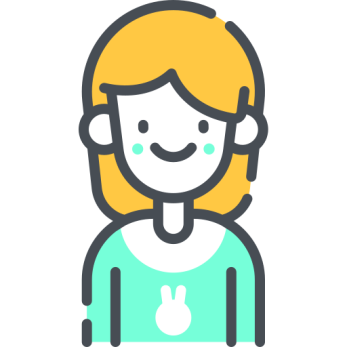 Mehr Qualifizierter Nachwuchs sorgt für neue Ideen
Neue Ideen sorgen für neue Gründungen
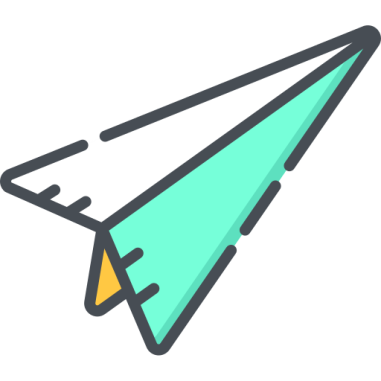 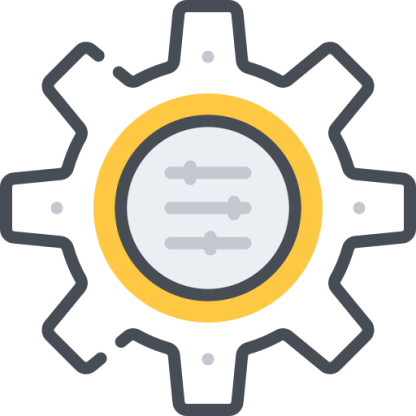 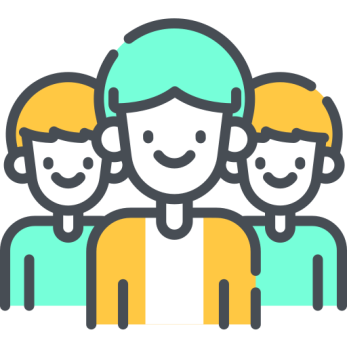 Neue Gründungen begeistern neuen Nachwuchs und sorgen für mehr Resilienz in der Infrastruktur, die Gesellschaft und die Region
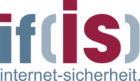 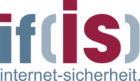 Prof. Dr. Norbert Pohlmann
pohlmann@internet-sicherheit.de
Professor für Informatssicherheit, Leiter des Instituts für Internet-Sicherheit – if(is)Westfälische Hochschule Gelsenkirchen

Sebastian Barchnicki
sebastian.barchnicki@secunet.com
Unternehmensstrategie & Alliance Management, secunet Security Networks AG, Essen